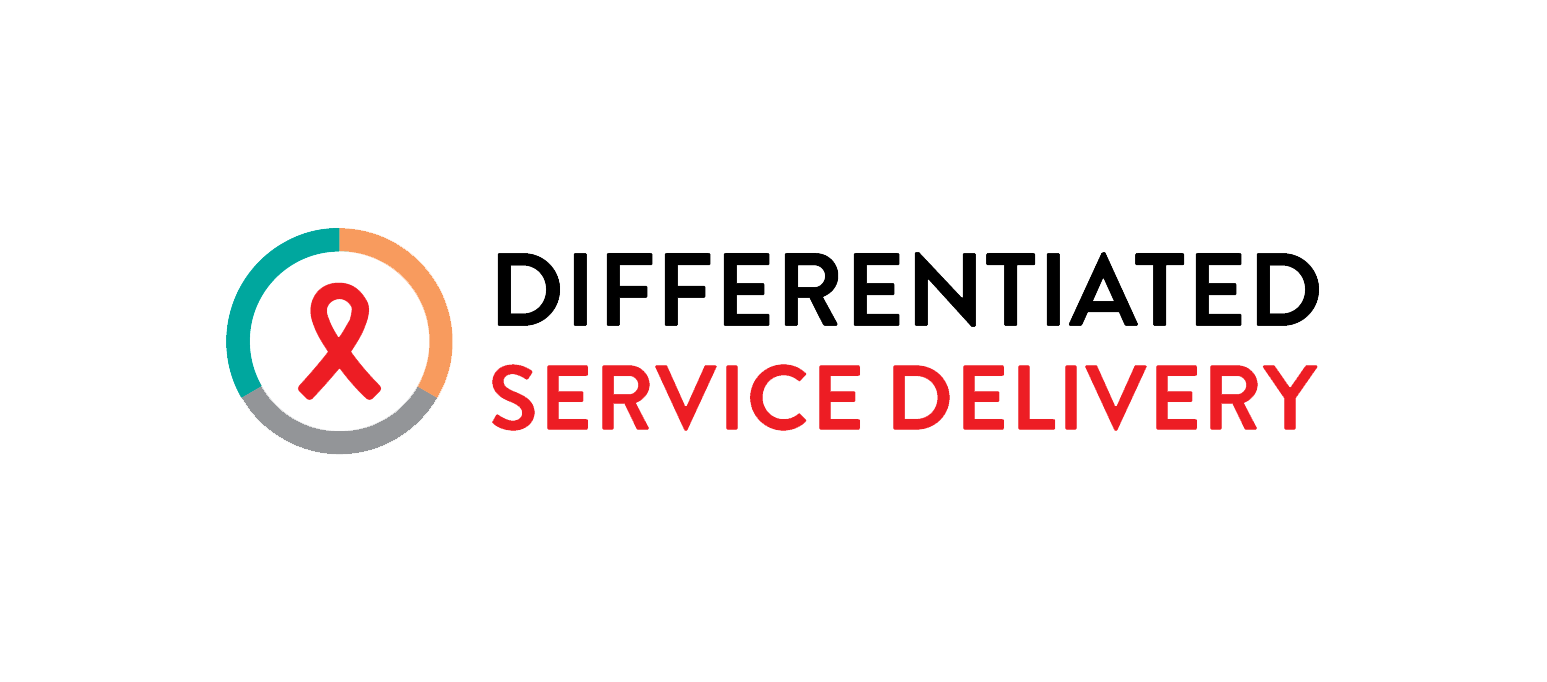 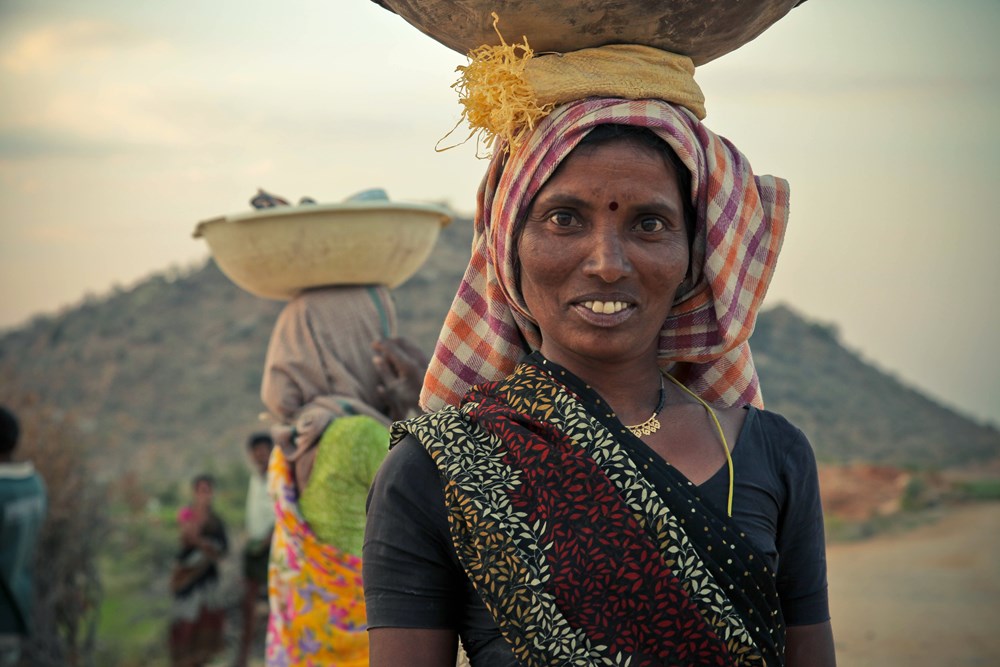 Visit www.differentiatedservicedelivery.org 
for tools, resources and more.